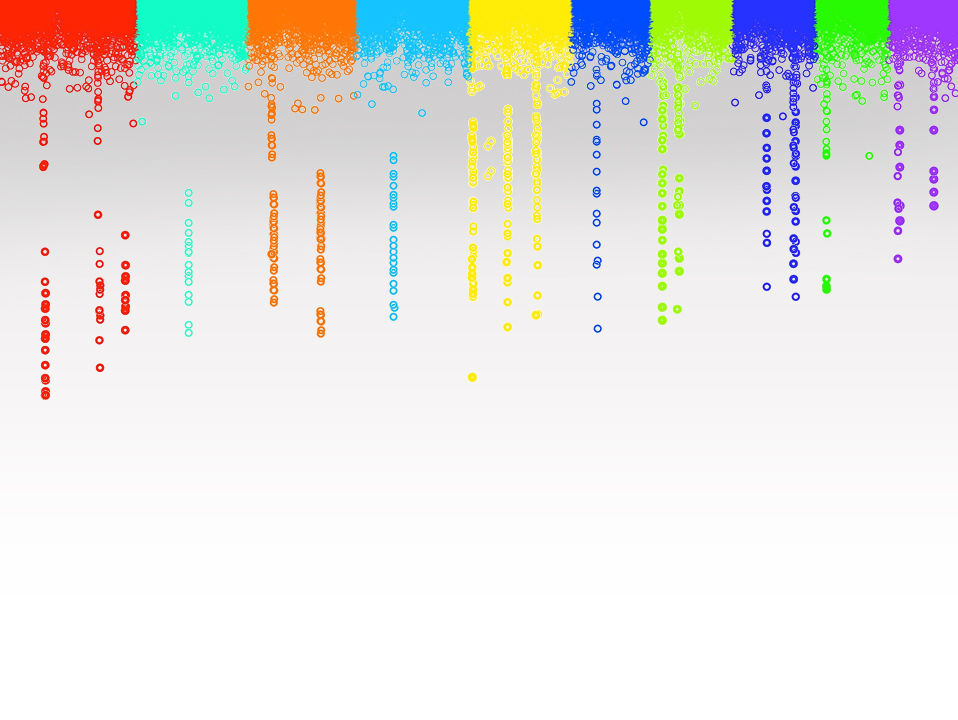 Statistical Genomics
Lecture 17: Likelihood and estimates of variances
Zhiwu Zhang
Washington State University
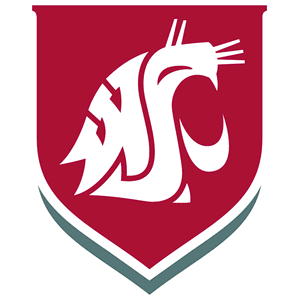 Administration
Homework 4, due March 22, Wednesday, 3:10PM
Final exam: May 5, 120 minutes (3:10-5:10PM), 50 questions, reasoning
Outline
Solve MLM with unknown heritability
Likelihood(Uni-variate)
Multi-variate likelihood
Full and REML
EM algorith
EMMA
Mixed Model Equation
y = Xb + Zu + e
Unknown heritability
A variable was observed as 95 from a normal distribution. The mean and SD of the distribution are most likely to be:
100 and 1
100 and 2
85 and 5
85 and 10
By approximation
100 and 1: 5 SD from mean, P<<1%
100 and 2:  2.5 SD from mean, 1%<P<5%
85 and 5 : 2 SD from mean, P=5%
85 and 10 : 1 SD from mean, P=32%
Visualization
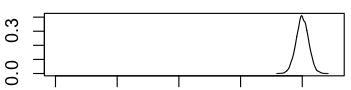 x=rnorm(10000,100,1)
plot(density(x),xlim=c(60,105))
x=rnorm(10000,100,2)
plot(density(x),xlim=c(60,105))
x=rnorm(10000,85,5)
plot(density(x),xlim=c(60,105))
x=rnorm(10000,85,10)
plot(density(x),xlim=c(60,105))
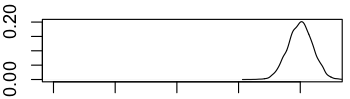 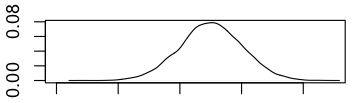 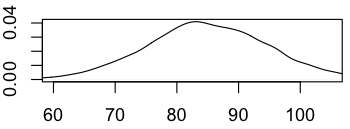 By density function
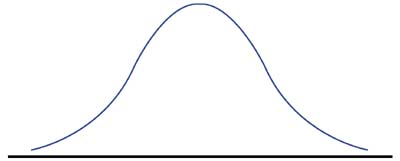 68% of data
95% of data
99.7% of data
-3
-2
-1
0
1
2
3
Density function of uni-variate normal distribution
dnormal=function(x=0,mean=0,sd=1){
  p=1/(sqrt(2*pi)*sd)*exp(-(x-mean)^2/(2*sd^2))
  return(p)
}
Density function of normal distribution
x=c(95,95,95,95)
mean=c(100,100,85,85)
sd=c(1,2,5,10)
dnormal(x,mean,sd)
dnorm(x,mean,sd)
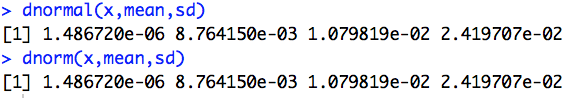 Two variables were observed as 95 and 97 from a normal distribution. The mean and SD of the distribution are most likely to be:
100 and 1
100 and 2
85 and 5
85 and 10
mean=c(100,100,85,85)
sd=c(1,2,5,10)
x1=rep(95,4)
x2=rep(97,4)
p1=dnormal(x1,mean,sd)
p2=dnormal(x2,mean,sd)
p1*p2
A: 6.5pe-09 
B: 5.7e-04 
C: 4.8e-05 
D: 4.7e-04
Three individuals have kinship ofand observations of  95, 100 and 70, respectively. The population has mean of 90. Square root of genetic and residual variances are most likely to be:
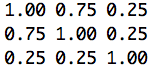 95 and 5
5 and 95
50 and 50
I do not know
Variance in MLM
y = Xb + Zu + e
Var(y)=V=Var(u)+Var(e)
Density function of multi-variate normal distribution
dmnormal=function(x=0,mean=0,V=NULL){
  n=length(x)
  p=1/(sqrt(2*pi)^n*sqrt(det(V)))*exp(-t(x-mean)%*%solve(V)%*%(x-mean)/2)
  return(p)
}
Density function of multi-variate normal distribution
x=matrix(c(100,95,70),3,1)
mean=rep(90,3)
K=matrix(c(1,.75,.25,.75,1,.25,.25,.25,1),3,3)
va=95
ve=5
V=2*K*va+ve
dmnormal(x,mean,V)

va=5
ve=95
V=2*K*va+ve
dmnormal(x,mean,V)

va=50
ve=50
V=2*K*va+ve
dmnormal(x,mean,V)
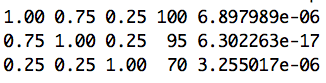 Log Likelihood
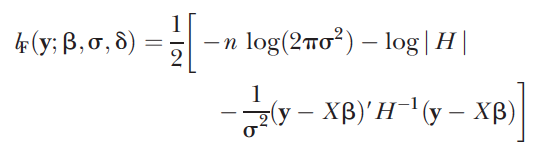 Full and REsidual Maximum Likelihood
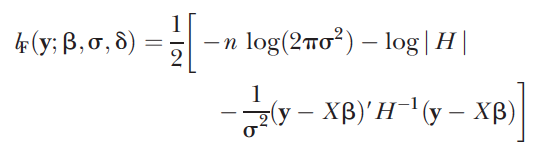 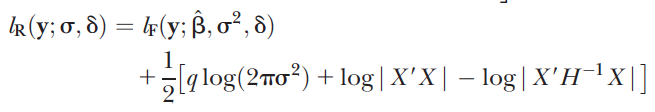 q is rank of X
Differences between Full ML and REML
Expectation and Maximization (EM)
y = Xb + Zu + e
Expectation (E) step
Expectation and Maximization (EM)
Maximization (M) step
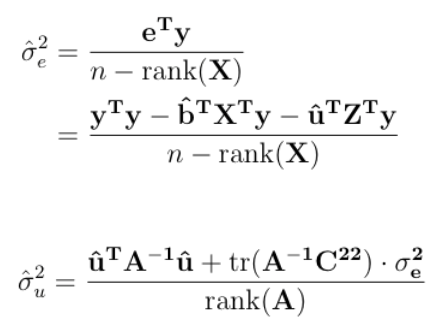 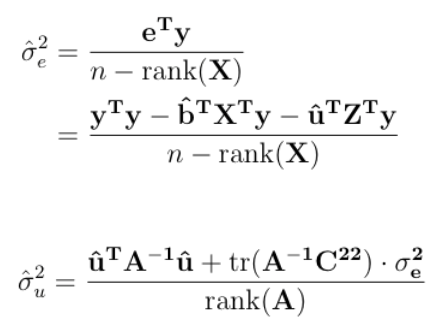 tr=Trace=sum of diagonals
rank=max dimension of non singular submatrix
EM is time demanding
Expectation (E) step
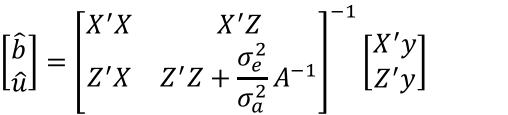 Until converge
Maximization (M) step
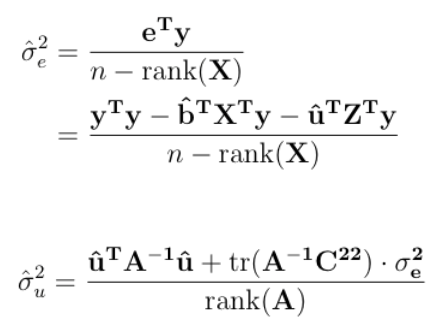 EMMA: two dimensions to one dimension optimization
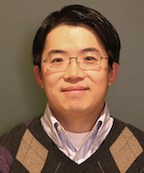 Kang, H. M. et al. Efficient control of population structure in model organism association mapping. Genetics 178, 1709–1723 (2008).
Kang
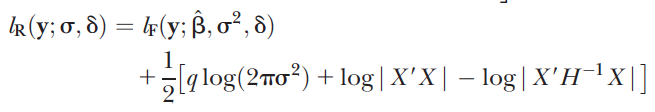 UF and ξ are eigen vector and values of spectral decomposition of A matrix
Iterations in EMMA R package
= 0.01, 0.02, …, 0.98, 0.99
Highlight
Solve MLM with unknown heritability
Likelihood (Uni-variate)
Multi-variate likelihood
Full and REML
EM algorithm
EMMA